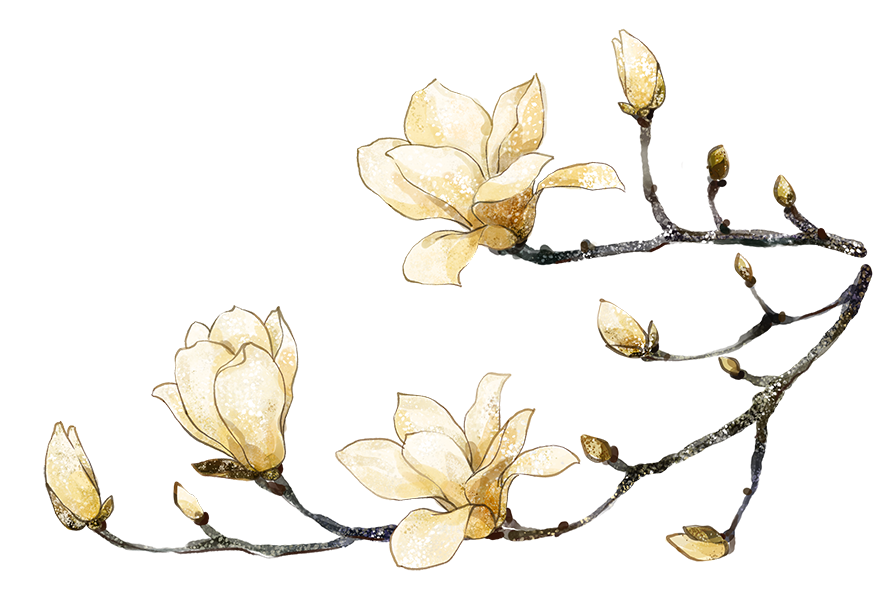 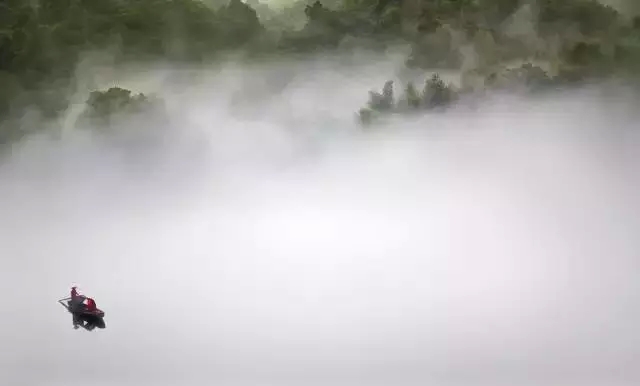 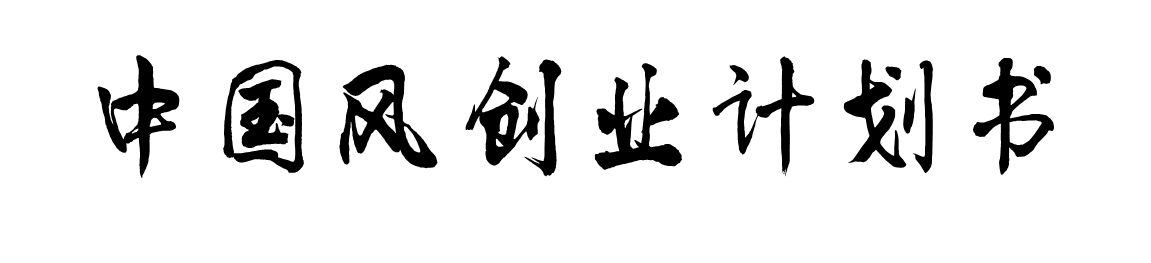 封面和内页所有素材均可自由编辑替换
【匠心独运】
【水墨呈现】
【品位高雅】
[Speaker Notes: 特殊字体：李旭科毛笔行书]
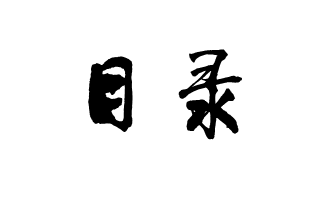 缘起
聚心
臻美
闪耀
并进
项目概述
团队成员
行业市场
项目特色
财务计划
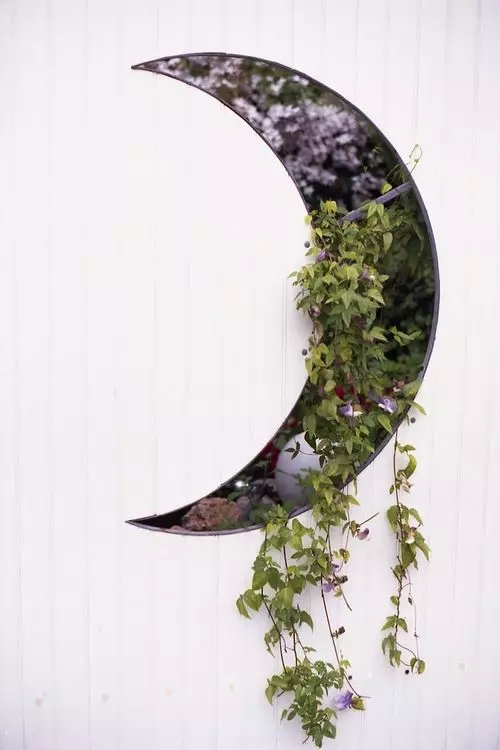 ·
·
·
·
·
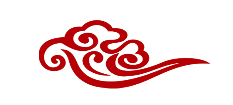 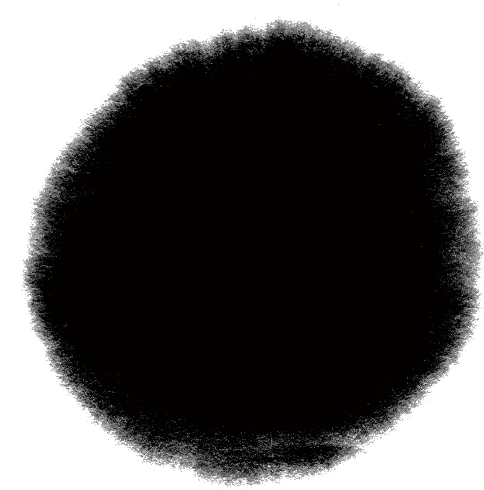 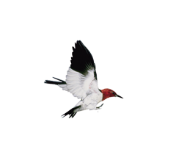 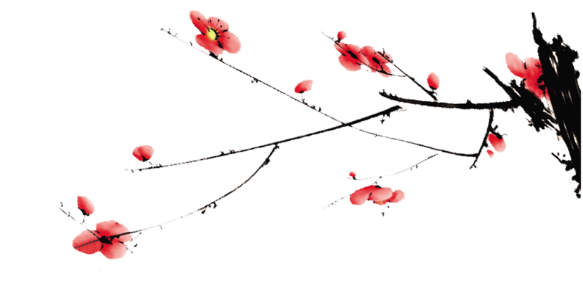 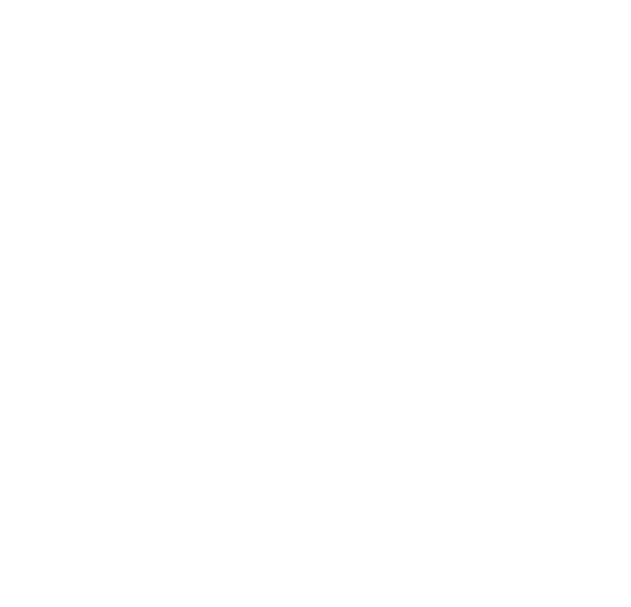 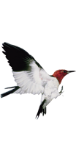 项目概述
[Speaker Notes: 特殊字体：禹卫书法行书简体]
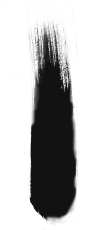 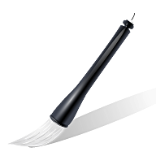 点击添加标题
点击添加标题
点击添加标题
1
单击此处添加标题
点击添加文本
点击添加文本
点击添加文本
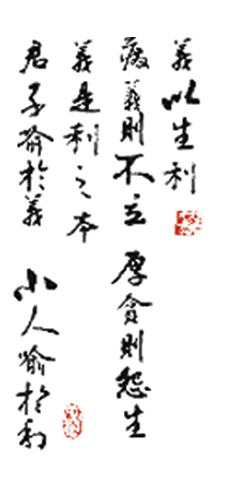 点击添加文本
点击添加文本
点击添加文本
添加标题
3
2
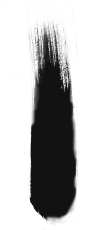 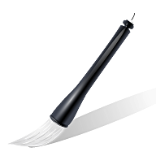 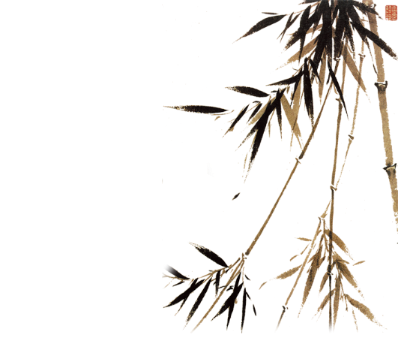 单击此处添加标题
仰天吐唾，唾不至天，还堕己面；
逆风扬尘，尘不至彼，还坌己身。
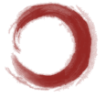 凡事勿徒委於人，必身体力行，方能有济。
凡事不可执於己，必广思集益，乃罔後艰。
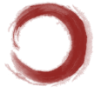 德足以感人，而以有德当大权，其感尤速。
财足以累己，而以有财处乱世，其累尤深。
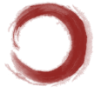 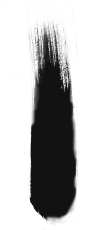 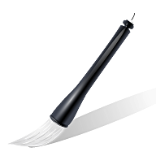 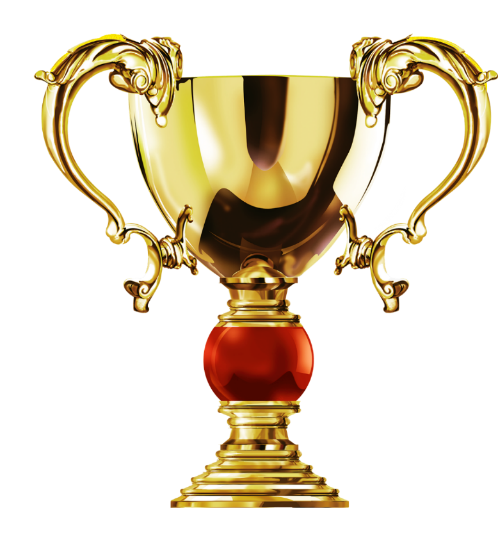 单击此处添加标题
我们致力于专业PPT模板发布PPT定制
我们致力于专业PPT模板发布PPT定制
我们致力于专业PPT模板发布PPT定制
我们致力于专业PPT模板发布PPT定制
我们致力于专业PPT模板发布PPT定制
我们致力于专业PPT模板发布PPT定制
我们致力于专业PPT模板发布PPT定制
我们致力于专业PPT模板发布PPT定制
我们致力于专业PPT模板发布PPT定制
我们致力于专业PPT模板发布PPT定制
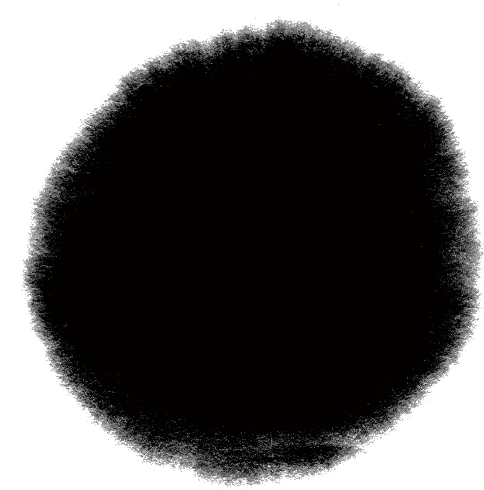 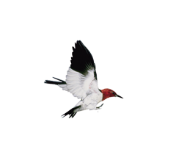 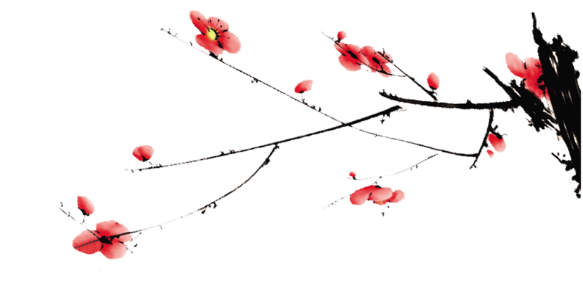 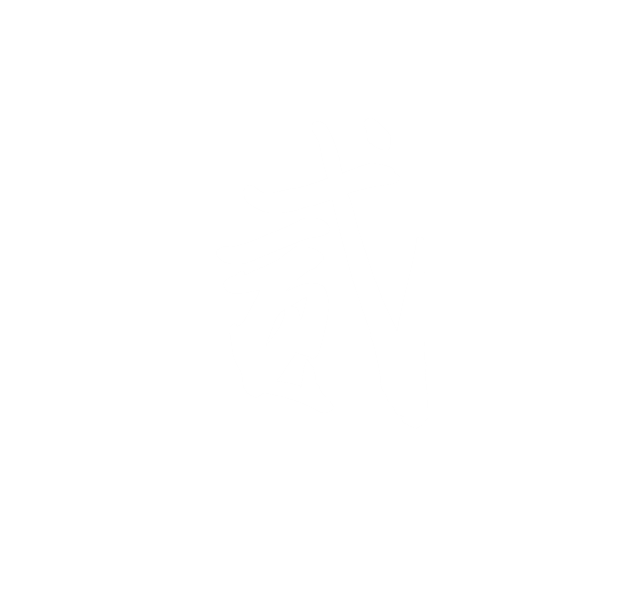 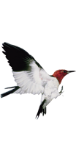 团队成员
[Speaker Notes: 特殊字体：禹卫书法行书简体]
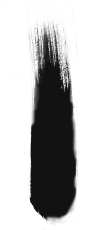 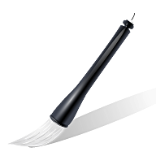 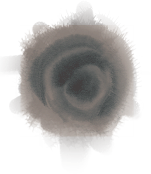 单击此处添加标题
2014
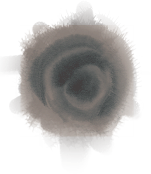 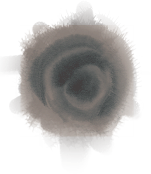 2011
输入您要的内容
输入您要的内容
输入您要的内容
输入您要的内容
输入您要的内容
2013
输入您要的内容
输入您要的内容
输入您要的内容
输入您要的内容
输入您要的内容
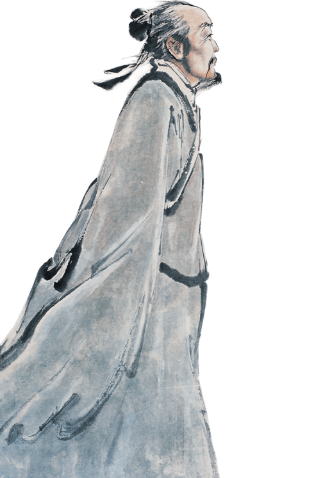 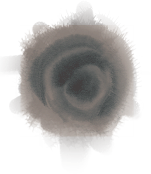 输入您要的内容
输入您要的内容
输入您要的内容
输入您要的内容
输入您要的内容
2012
输入您要的内容
输入您要的内容
输入您要的内容
输入您要的内容
输入您要的内容
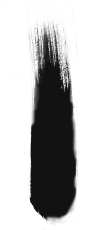 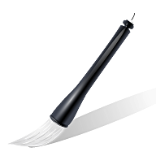 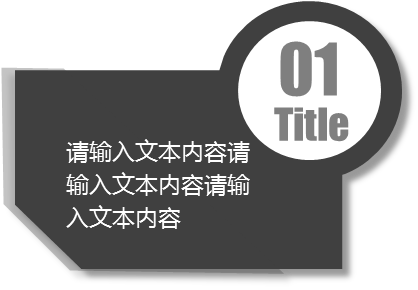 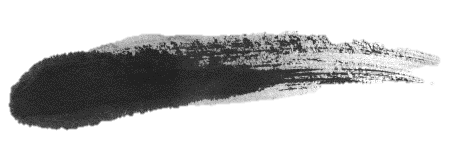 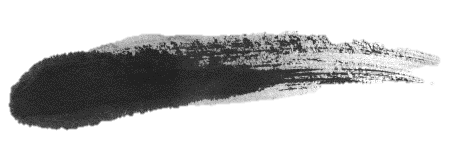 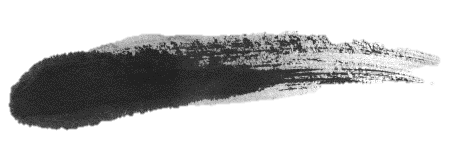 单击此处添加标题
单击此处添加标题
单击此处添加标题
单击此处添加标题
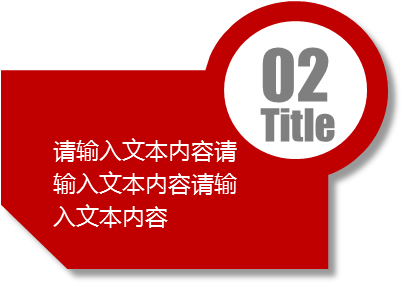 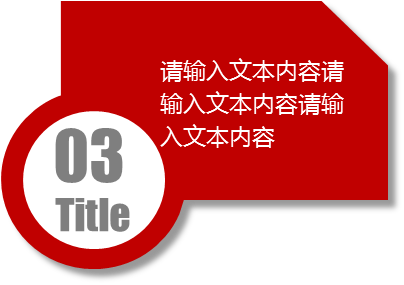 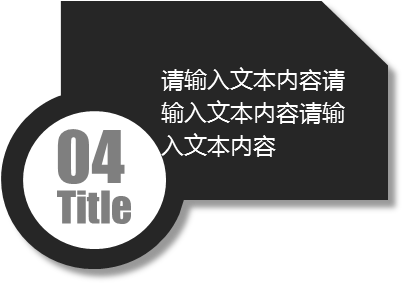 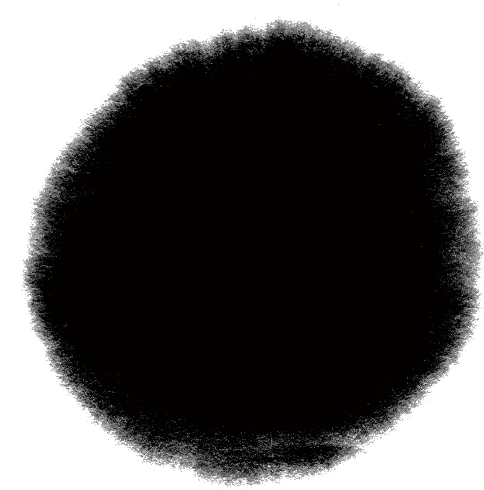 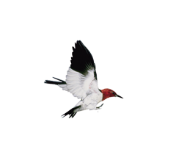 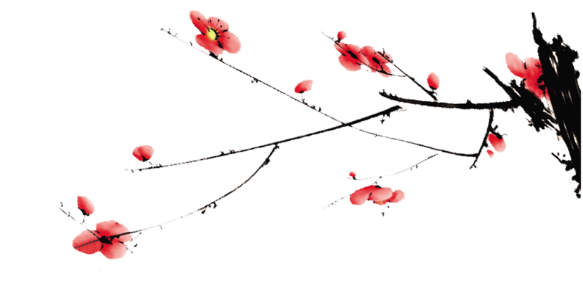 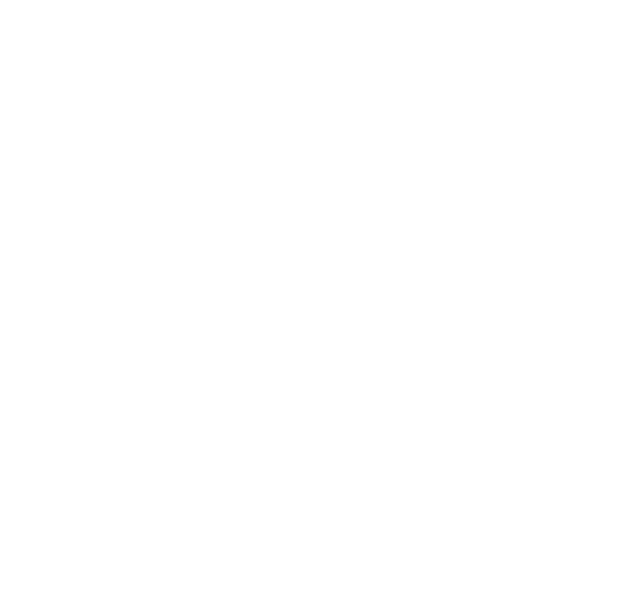 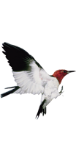 行业市场
[Speaker Notes: 特殊字体：禹卫书法行书简体]
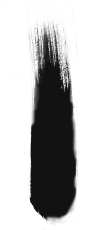 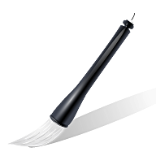 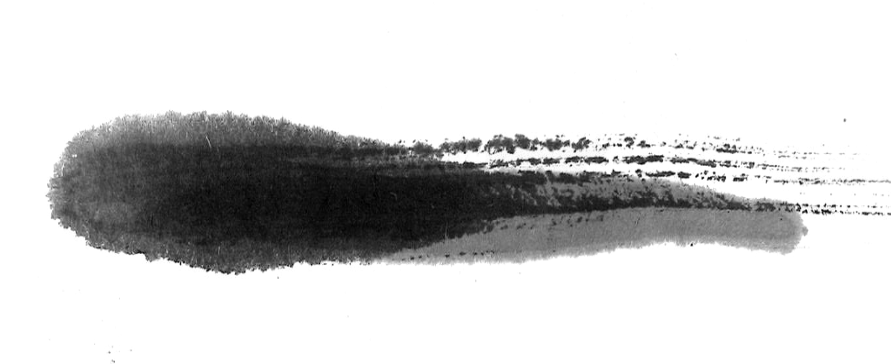 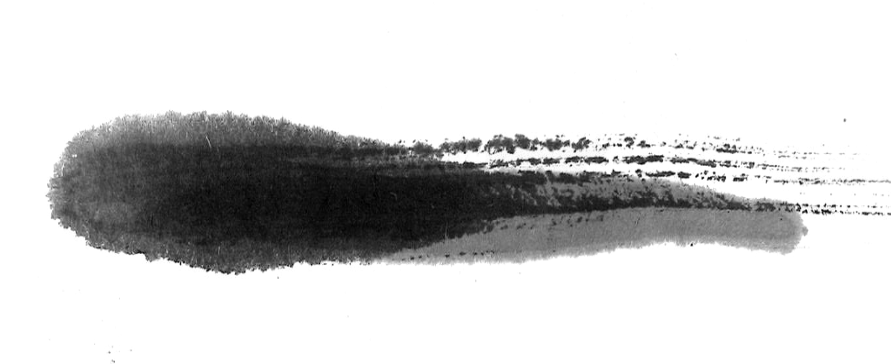 单击此处添加标题
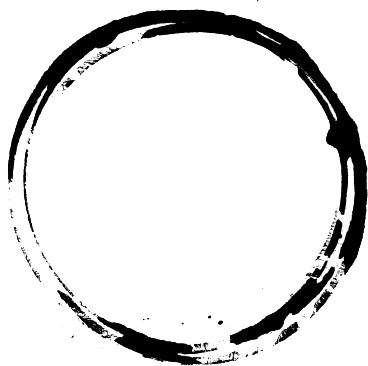 单击此处添加标题
单击此处添加标题
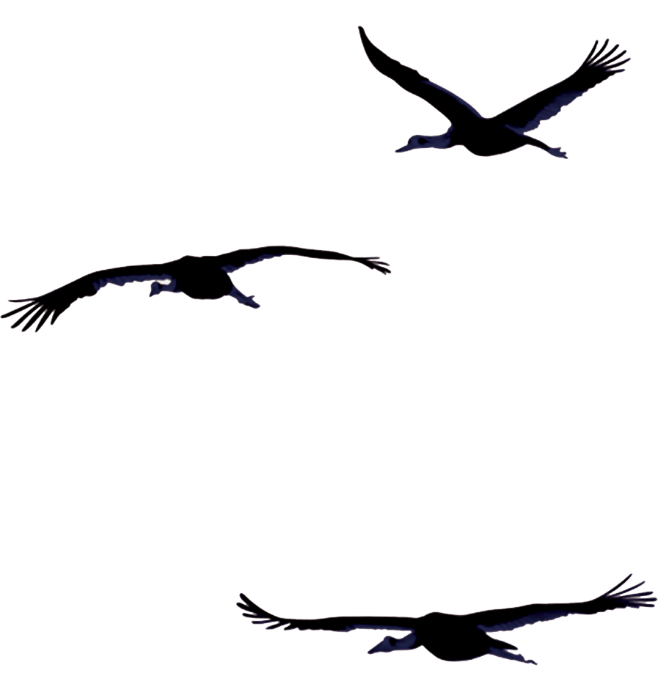 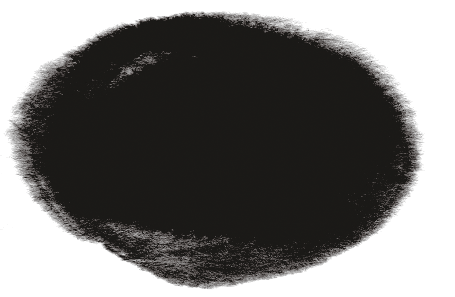 标题
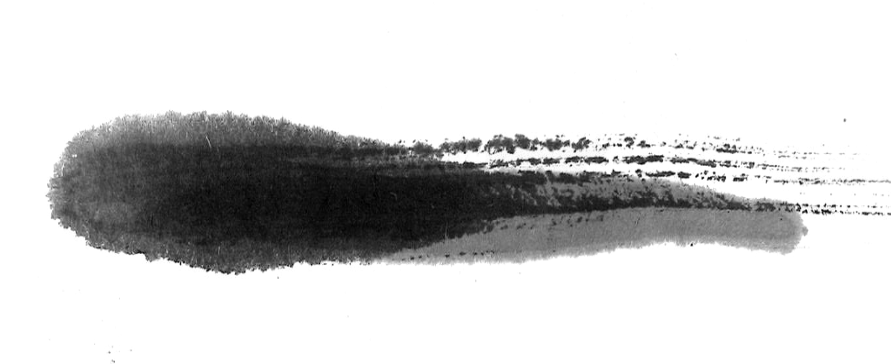 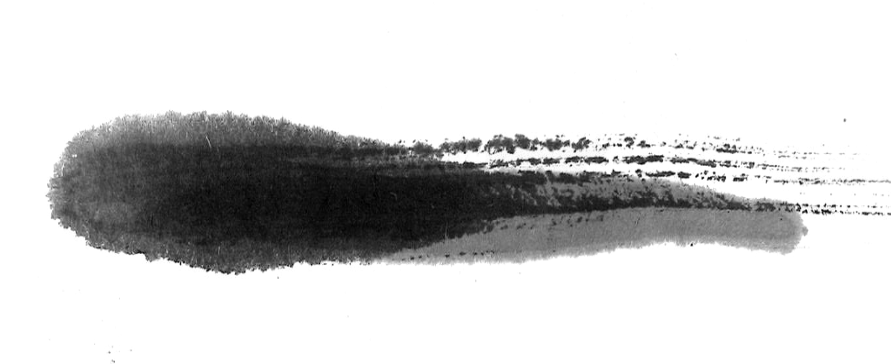 单击此处添加标题
单击此处添加标题
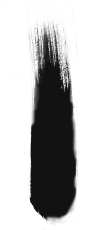 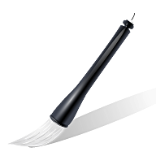 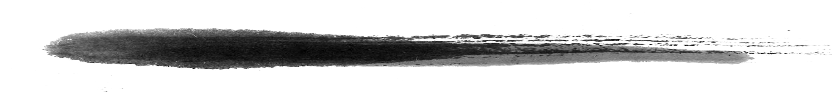 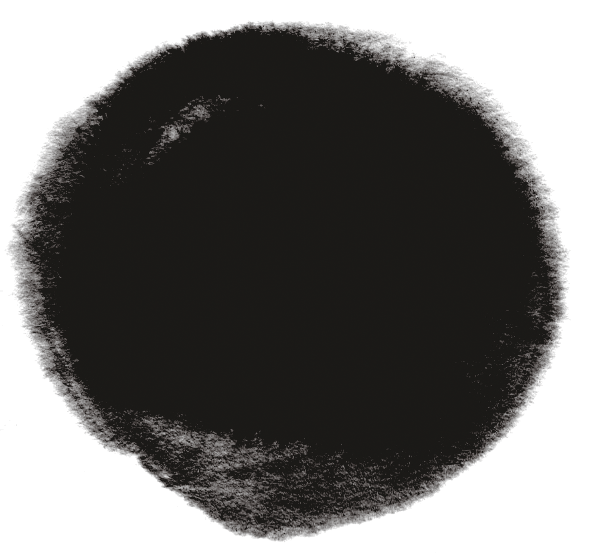 单击此处添加标题
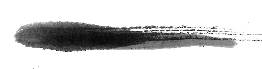 标题
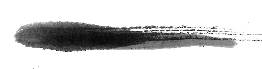 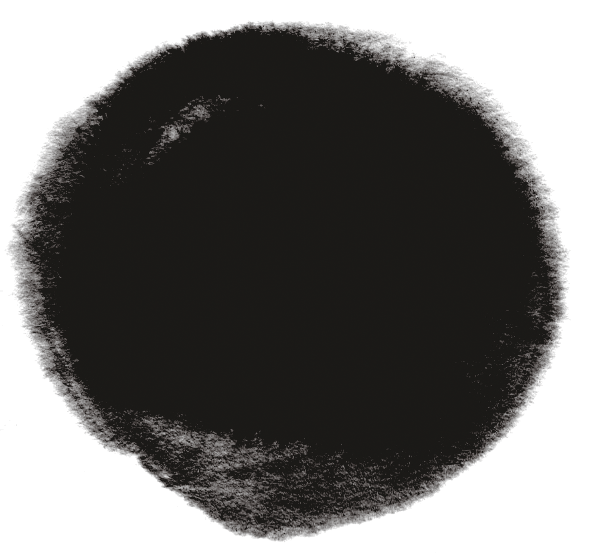 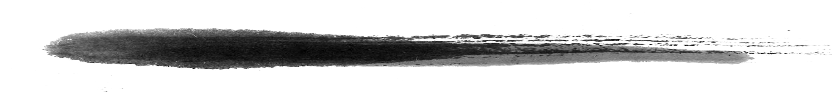 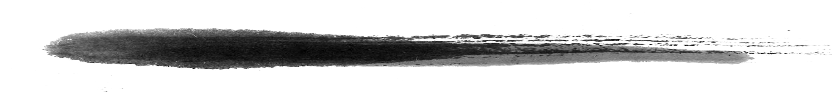 单击此处添加内容
单击此处添加内容
单击此处添加内容
标题
单击此处添加内容
单击此处添加内容
单击此处添加内容
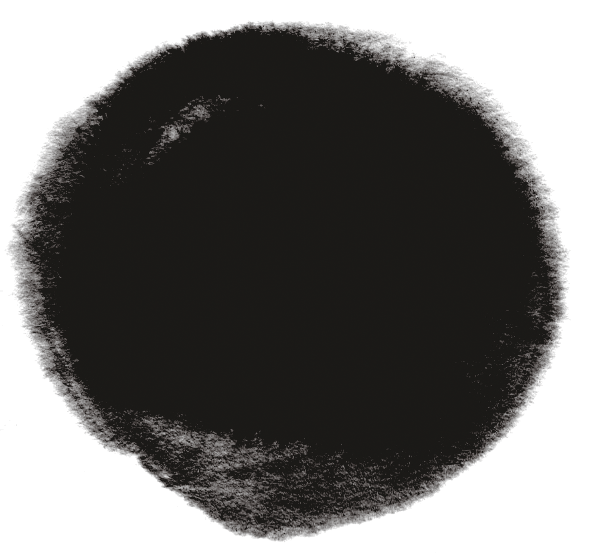 标题
单击此处添加内容
单击此处添加内容
单击此处添加内容
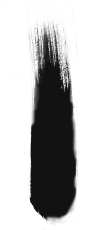 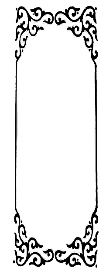 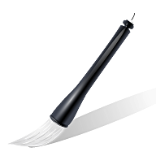 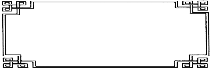 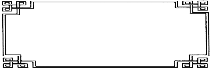 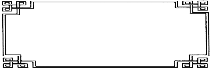 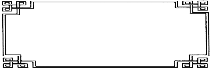 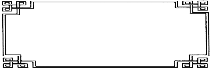 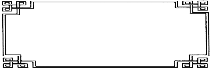 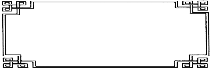 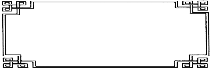 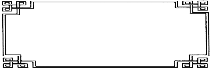 标题一
标题四
标题七
标题三
标题六
标题九
标题二
标题五
标题八
添加标题
单击此处添加标题
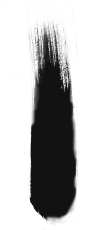 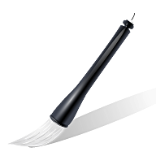 单击此处添加标题
单击此处添加标题
单击此处添加标题
单击此处添加段落文本
单击此处添加段落文本
单击此处添加段落文本
单击此处添加段落文本
文本
单击此处添加段落文本
单击此处添加段落文本
单击此处添加段落文本
单击此处添加段落文本
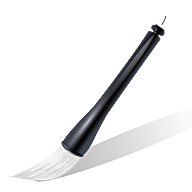 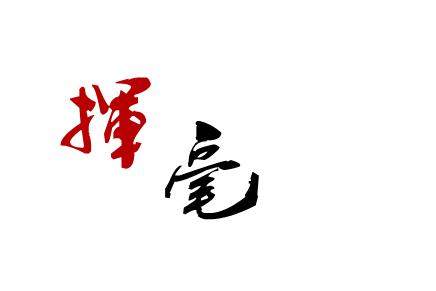 这里添加文字
【您需要的文字】
请输入您需要的文字
请输入您需要的文字
请输入您需要的文字
文本
文本
单击此处添加标题
单击此处添加段落文本
单击此处添加段落文本
单击此处添加段落文本
单击此处添加段落文本
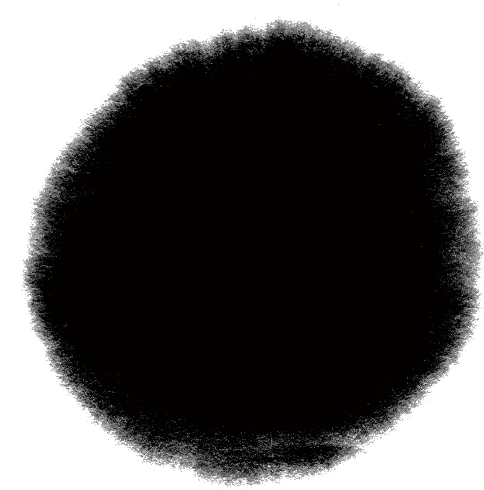 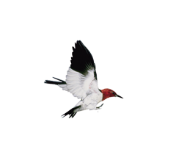 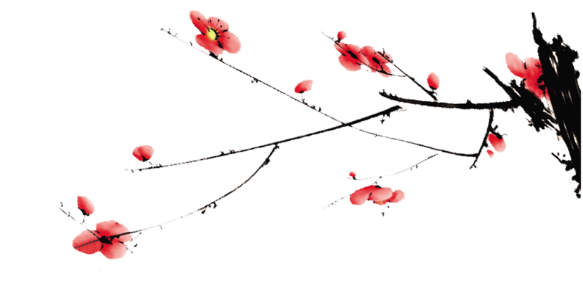 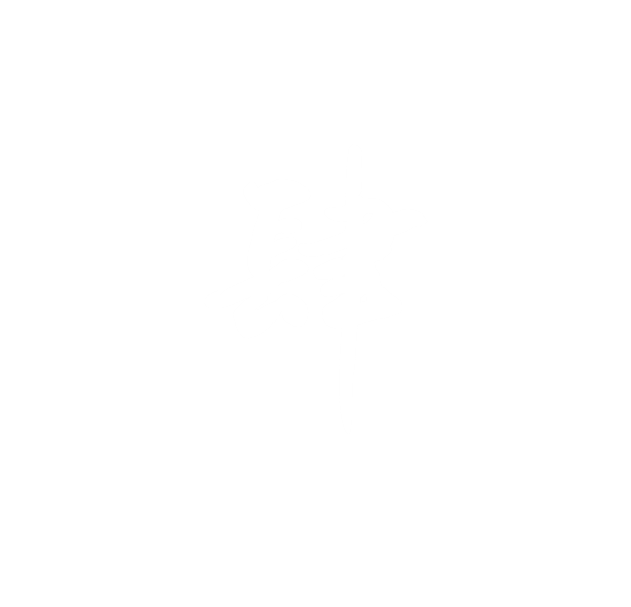 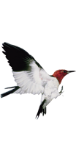 项目特色
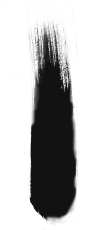 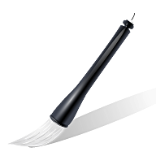 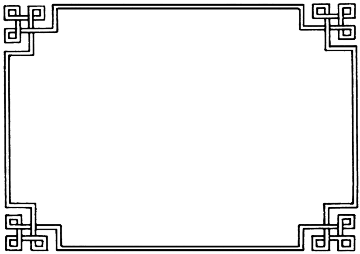 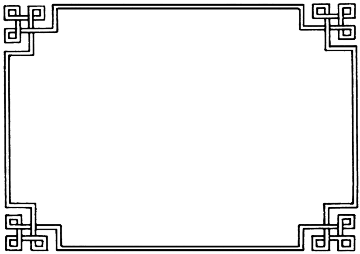 单击此处添加标题
二级标题
二级标题
单击此处添加标题
单击此处添加标题
单击此处添加标题
单击此处添加标题
单击此处添加标题
单击此处添加标题
单击此处添加标题
单击此处添加标题
单击此处添加标题
单击此处添加标题
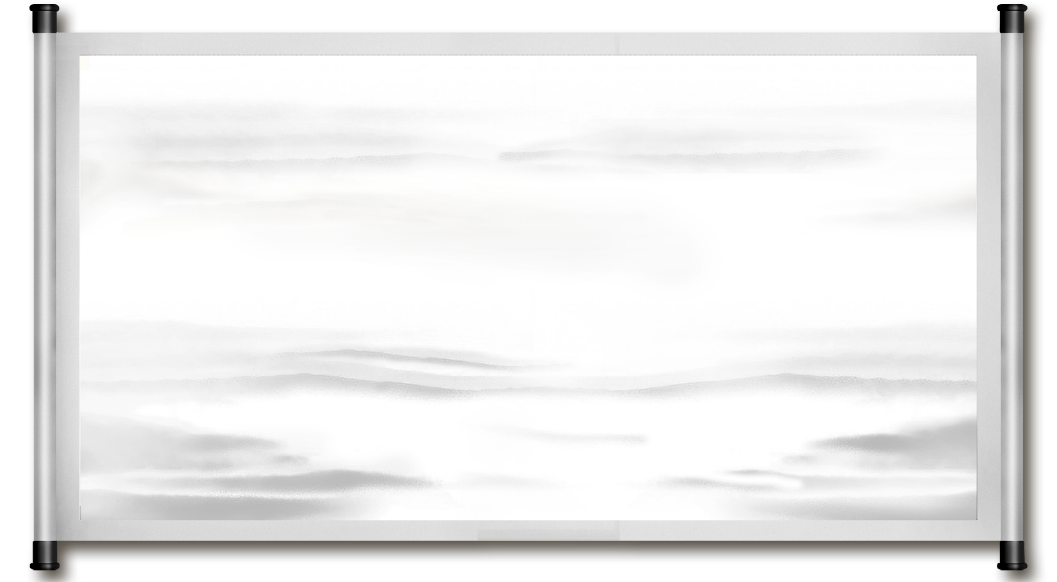 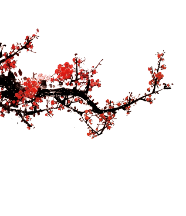 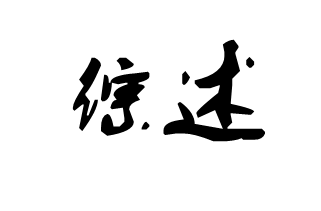 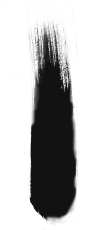 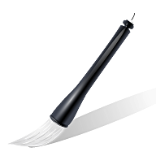 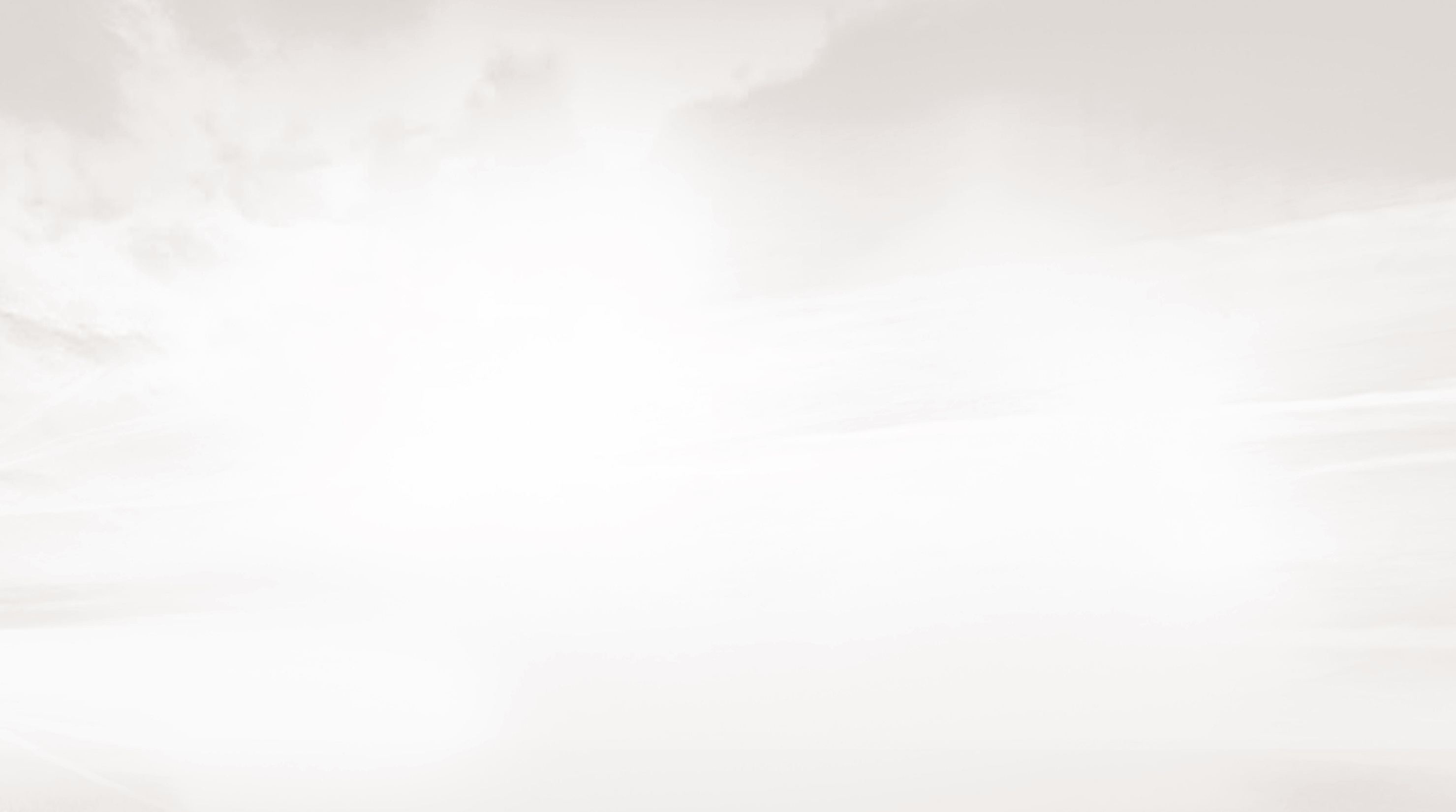 请输入您要的内容
单击此处添加标题
请输入您要的内容
请输入您要的内容
请输入您要的内容
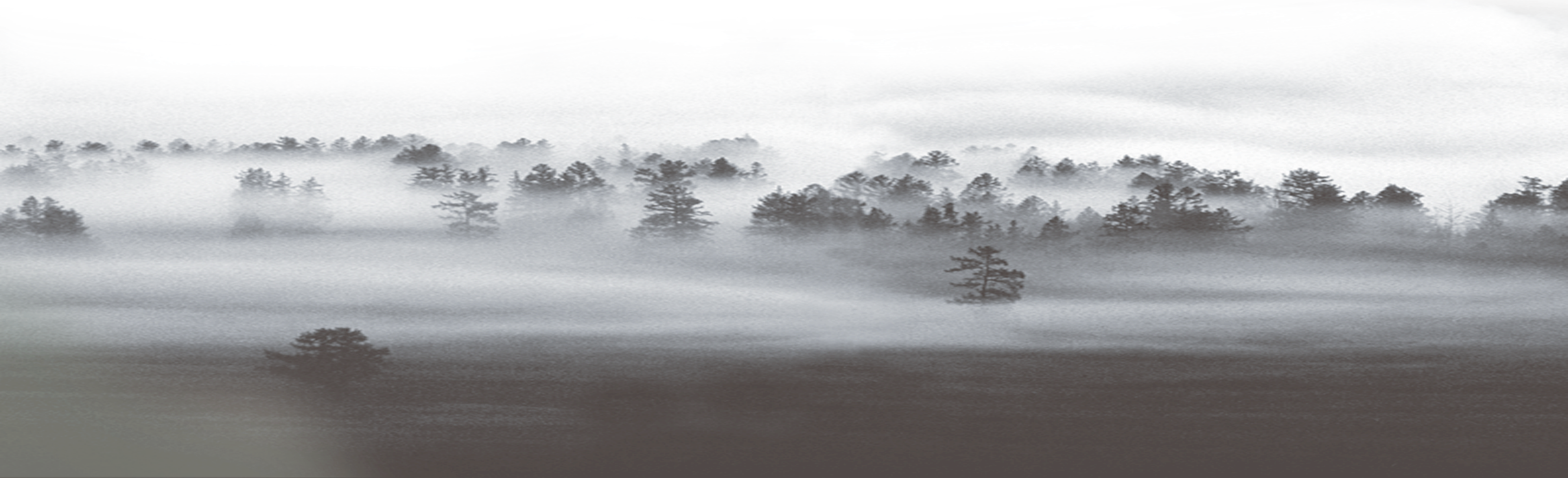 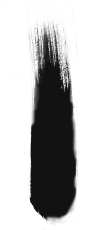 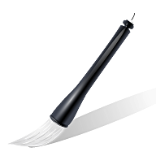 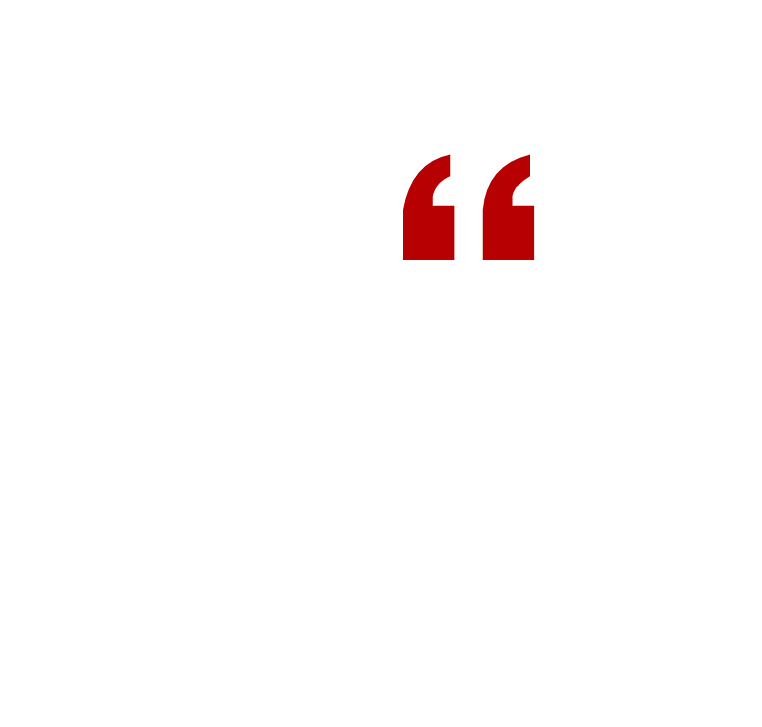 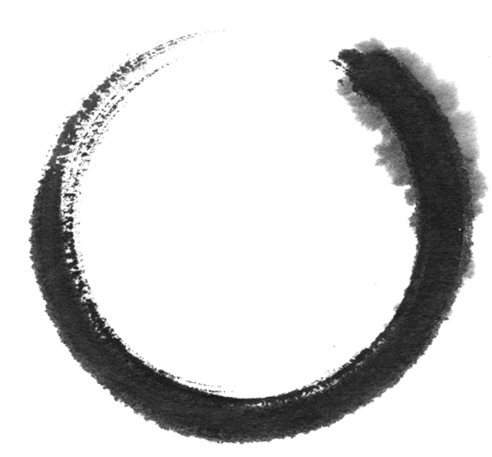 单击此处添加标题
添加标题
读论语公子荆一章，富者可以为法。
读论语齐景公一章，贫者可以自兴。
读书无论资性高低，但能勤学好问，
凡事思一个所以然，自有义理贯通之日。
立身不嫌家世贫贱，但能忠厚老成，
所行无一毫苟且处，便为乡党仰望之人。
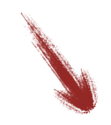 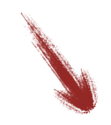 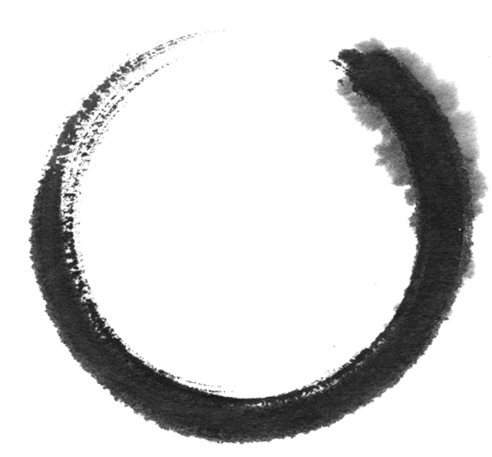 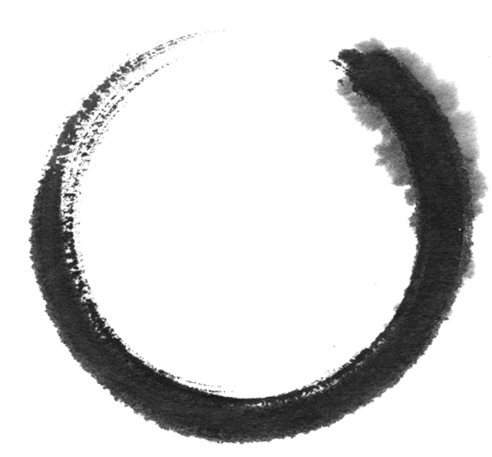 添加标题
添加标题
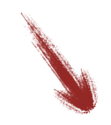 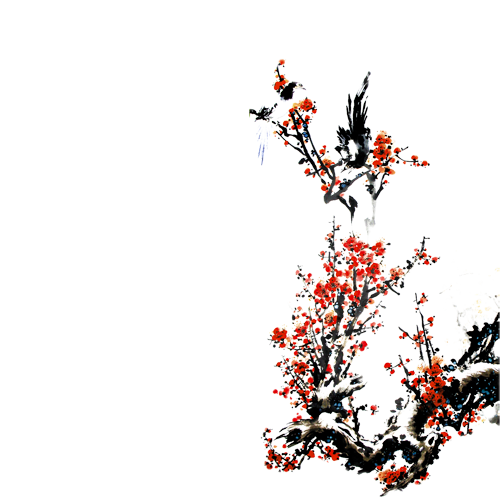 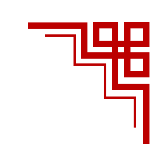 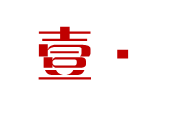 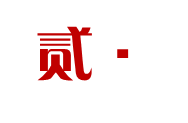 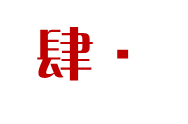 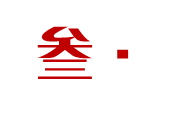 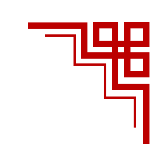 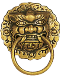 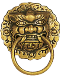 请输入您要的文字
请输入您要的文字
请输入您要的文字
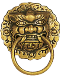 请输入您要的文字
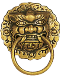 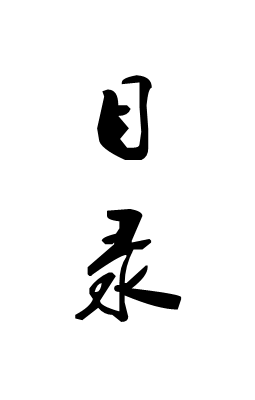 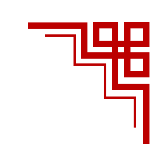 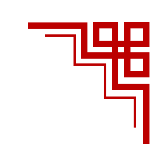 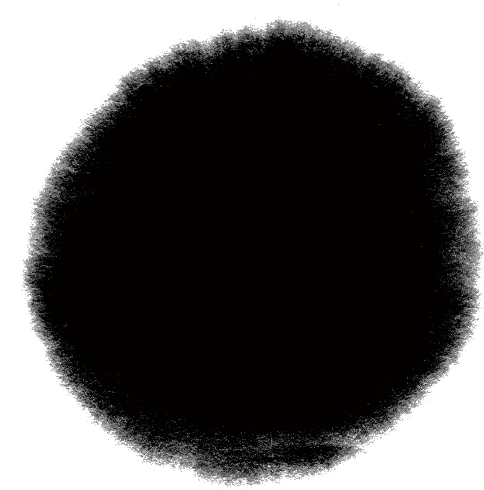 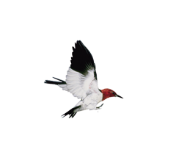 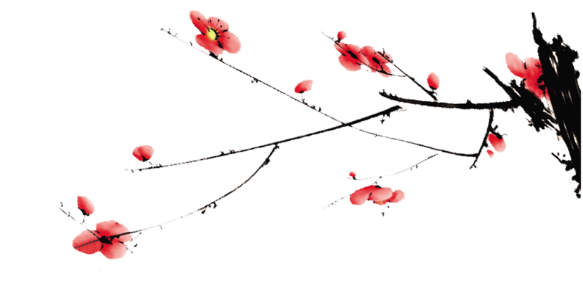 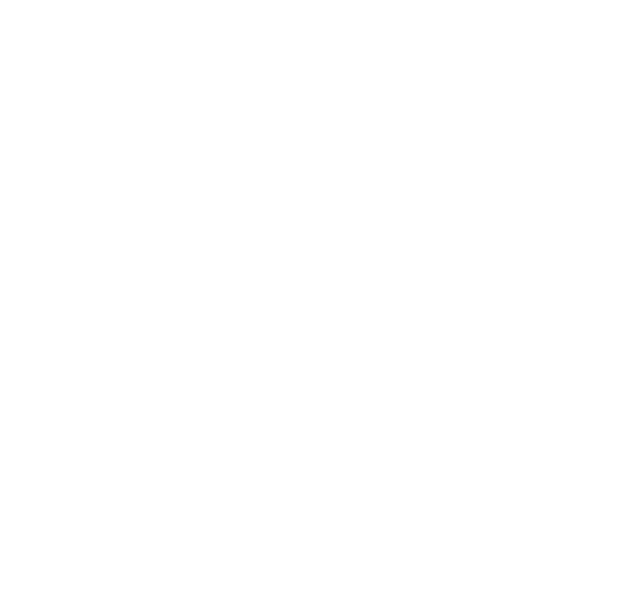 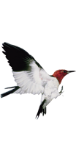 财务计划
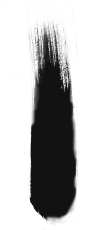 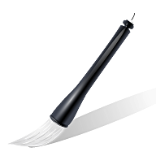 我们致力于专业PPT模板发布PPT定制
我们致力于专业PPT模板发布PPT定制
我们致力于专业PPT模板发布PPT定制
我们致力于专业PPT模板发布PPT定制
我们致力于专业PPT模板发布PPT定制
标题
此处添加文本1
单击此处添加标题
此处添加文本2
我们致力于专业PPT模板发布PPT定制
我们致力于专业PPT模板发布PPT定制
我们致力于专业PPT模板发布PPT定制
我们致力于专业PPT模板发布PPT定制
我们致力于专业PPT模板发布PPT定制
此处添加文本3
此处添加文本4
此处添加文本5
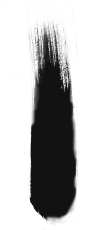 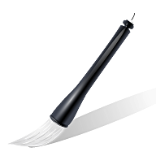 单击此处添加标题
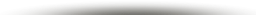 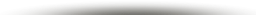 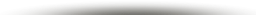 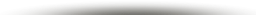 输入您要的内容您要的内容
输入您要的内容您要的内容
输入您要的内容您要的内容
输入您要的内容您要的内容
输入您要的内容您要的内容
输入您要的内容您要的内容
输入您要的内容您要的内容
输入您要的内容您要的内容
输入您要的内容您要的内容
输入您要的内容您要的内容
核心思想
输入您要的内容您要的内容
输入您要的内容您要的内容
输入您要的内容您要的内容
输入您要的内容您要的内容
输入您要的内容您要的内容
输入您要的内容您要的内容
输入您要的内容您要的内容
输入您要的内容您要的内容
输入您要的内容您要的内容
输入您要的内容您要的内容
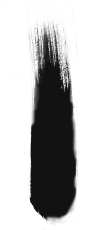 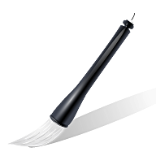 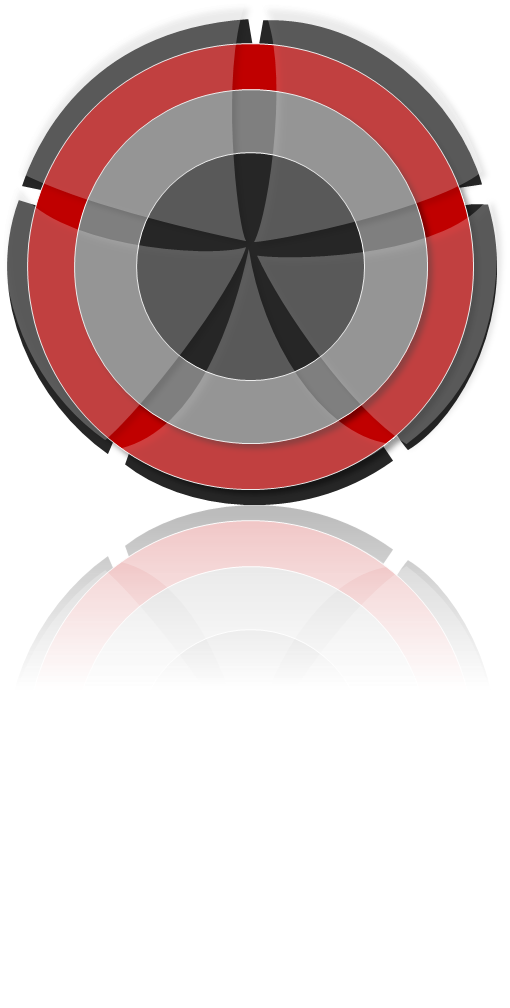 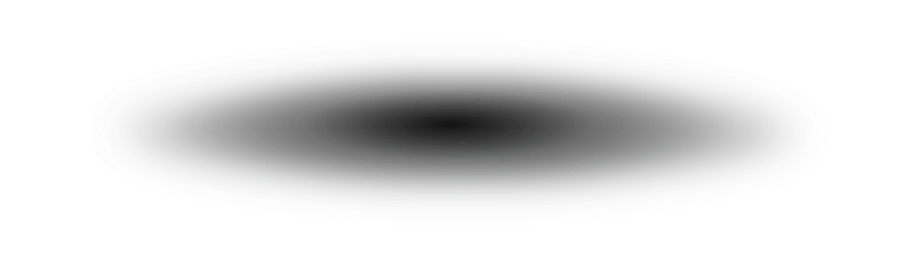 单击此处添加标题
点击添加文本    
点击添加文本
点击添加文本    
点击添加文本
点击添加文本    
点击添加文本
点击添加文本    
点击添加文本
点击添加文本    
点击添加文本
点击添加文本    
点击添加文本
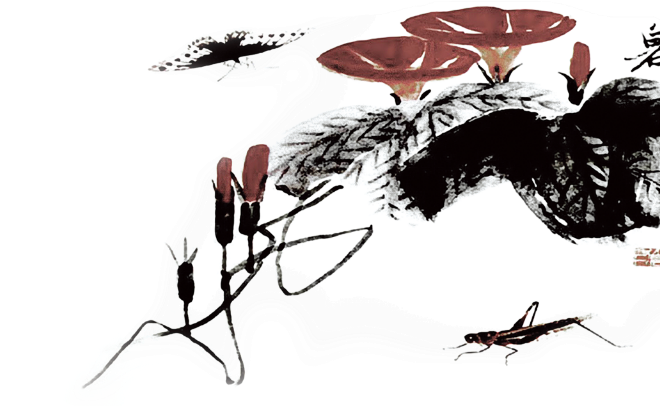 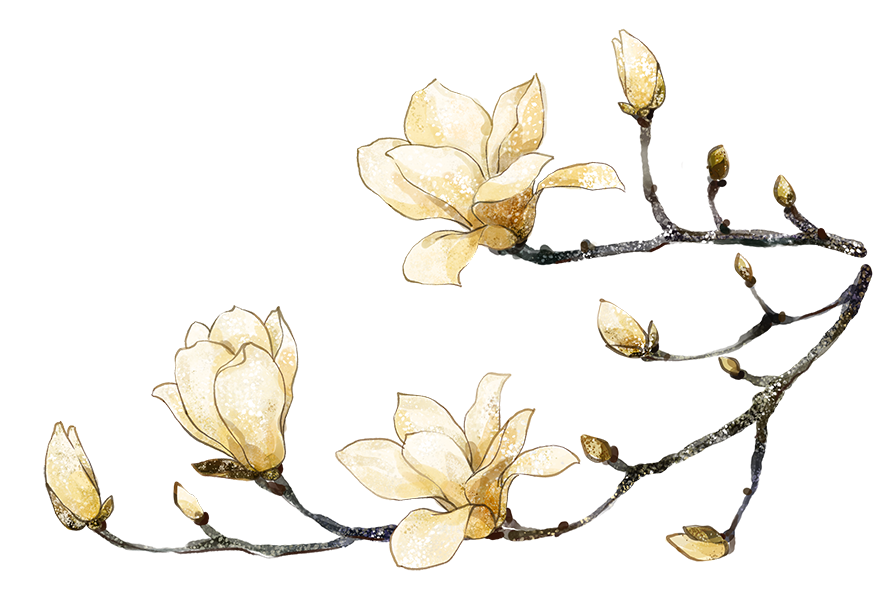 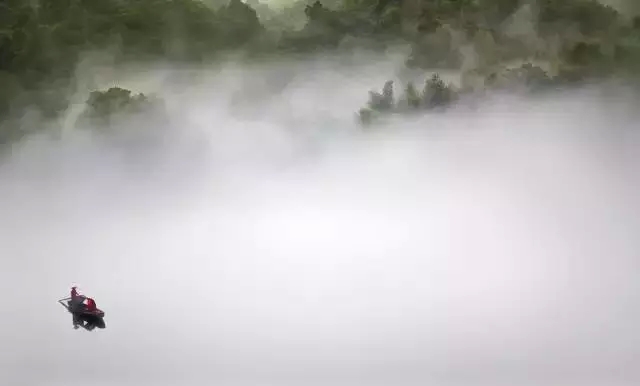 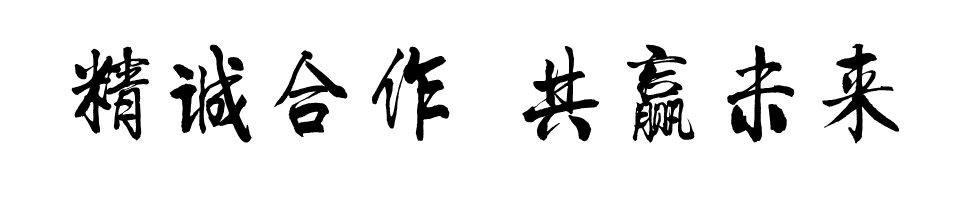 封面和内页所有素材均可自由编辑替换
【匠心独运】
【水墨呈现】
【品位高雅】
[Speaker Notes: 特殊字体：李旭科毛笔行书]